Экологический проект
Жалобная книга природыгородского округа г. Бор»
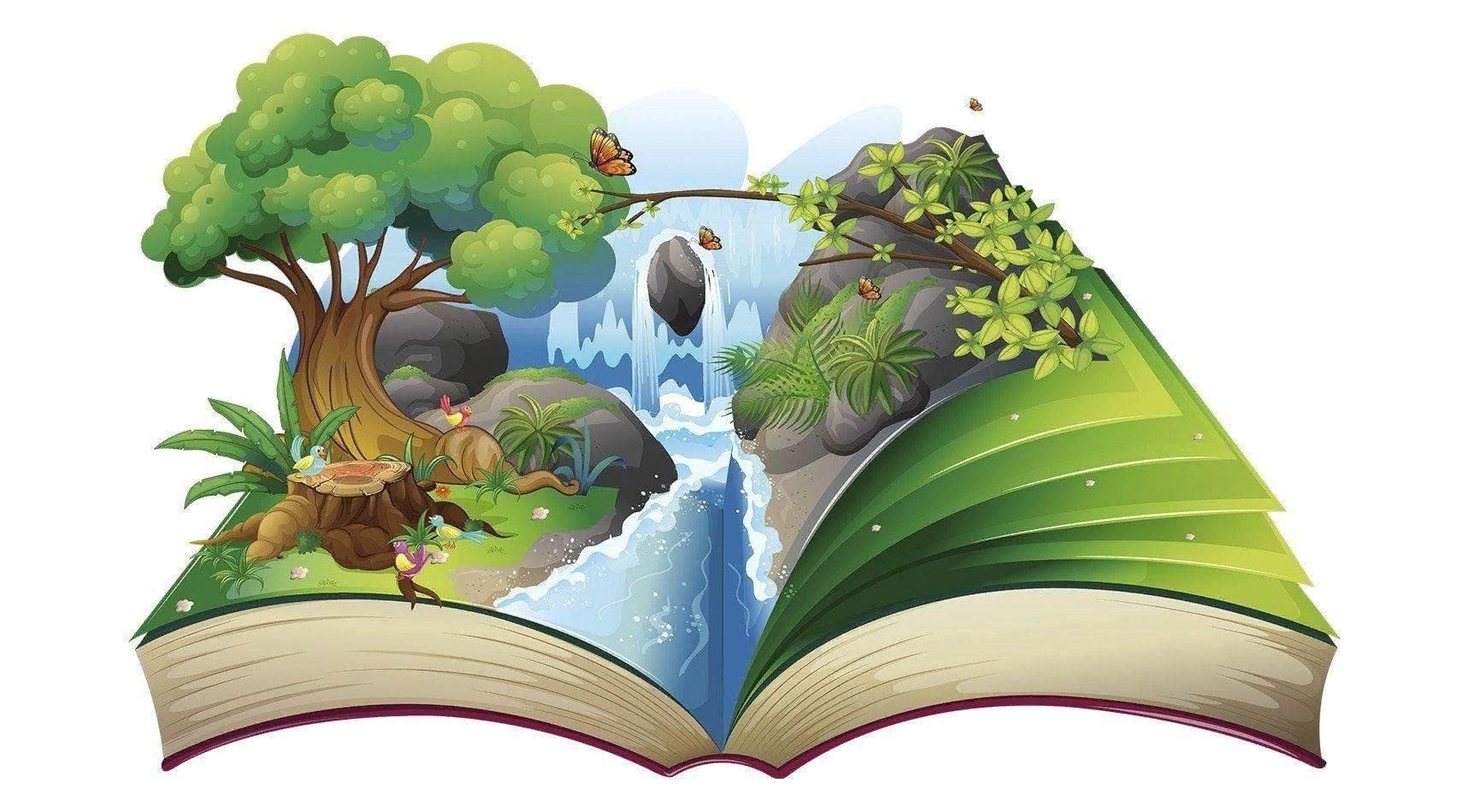 Выполнили :воспитатели 
                     МАДОУ д/с №7 
                     Куртина Н.П.
                    Мокшанова С.Г.
2024г
Тип проекта:  познавательный.Продолжительность проекта: краткосрочный Участники проекта: дети 6-7 лет, педагоги ДОУ, родители.
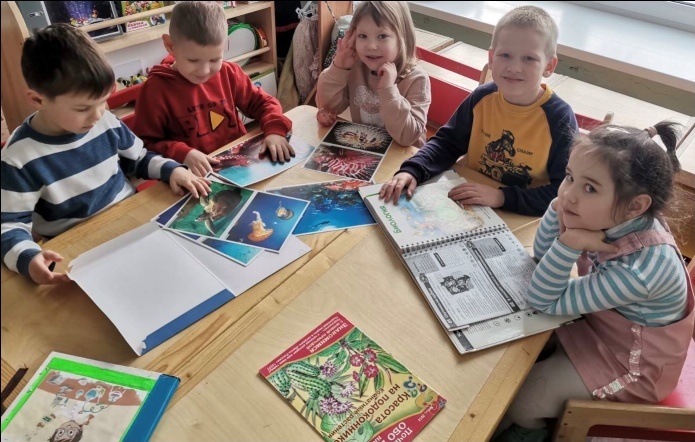 Актуальность темы:
В настоящее время одна из глобальных проблем
      человечества – экологическая. 
      Обострение экологической проблемы в стране и в мире  диктует  необходимость просветительской работы по формированию у детей экологического сознания, культуры природопользования.
      Дошкольное детство является наиболее благоприятным периодом эмоционального взаимодействия человека с  природой, когда его ум и чувства развиваются соответственно характеру отношений с окружающим миром.
Цель и задачи: формирование у детей представления о необходимости бережного и созидательного отношения к объектам природы посредством различных видов деятельности.
Углублять знания детей о разнообразии животного и растительного мира Нижегородской области. 
Формировать знания детей  о проблемах животных и растений, занесённых в Красную книгу,  способов их сохранения.
Воспитывать гуманное, бережное, эмоционально - положительное отношение к природе.
Развивать познавательную активность, самостоятельность, умение работать в коллективе.
Этапы реализации проекта:
Подготовительный этап:
    1. Определение цели и задач. 
    2. Создание необходимых условий для реализации проекта: подбор методического и художественного материалов; разработка бесед, конспектов  занятий,  подбор художественных иллюстраций, подбор материала по данной теме.
    3. Знакомство родителей с задачами проекта, консультации родителей.
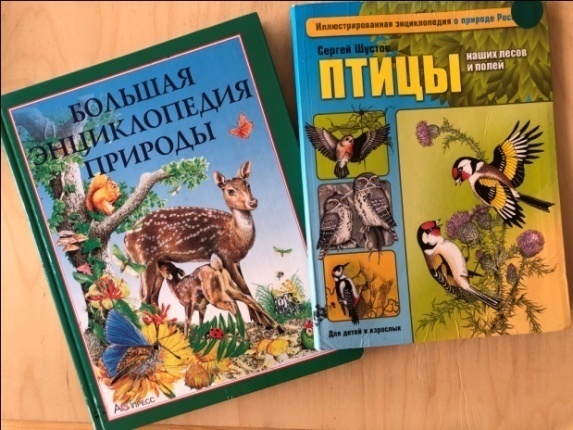 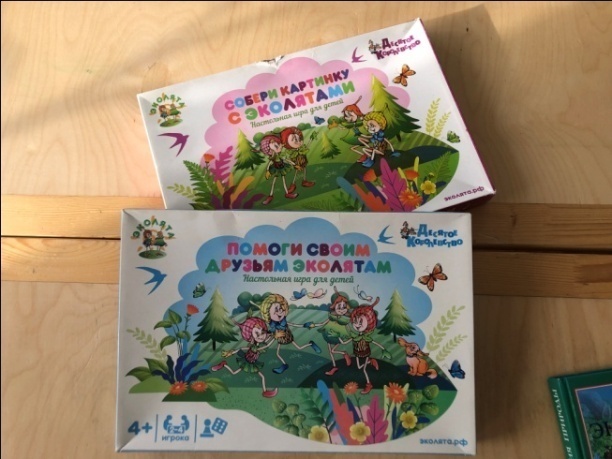 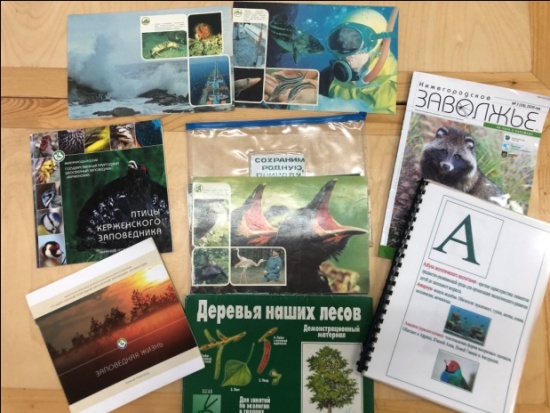 Ожидаемые результаты:
Обогащение и систематизирование  знаний о представителях животного  и растительного мира Нижегородского края.
 Приобретение  знаний детей о представителях Красной книги Нижегородской области, способов их сохранения.
Возрастание  интереса к познанию окружающего мира, чувства сострадания, сопереживания.
Повышение  самостоятельности, умение работать в коллективе.
Основной этап
1. Обсуждение поступивших жалоб от объектов природы и ответ на вопрос: «Что мы можем сделать, чтобы исправить положение?»
   2. Беседа «Ты – часть природы».
   3. Занятие « Красная книга России», «Красная книга Нижегородской области».
   4. Беседа «Как вести себя в природе». 
   5. Рассматривание репродукций «Утро в сосновом лесу» И.И. Шишкин, «Березовая роща» И.Левитан, «Дубы» В.М.Васнецов.
   6. Рисование «Сохраним окружающий мир», «Первоцветы».
   7. Акция «Покормите птиц зимой».
   8.Участие в региональном конкурсе кормушек «Еда без вреда».
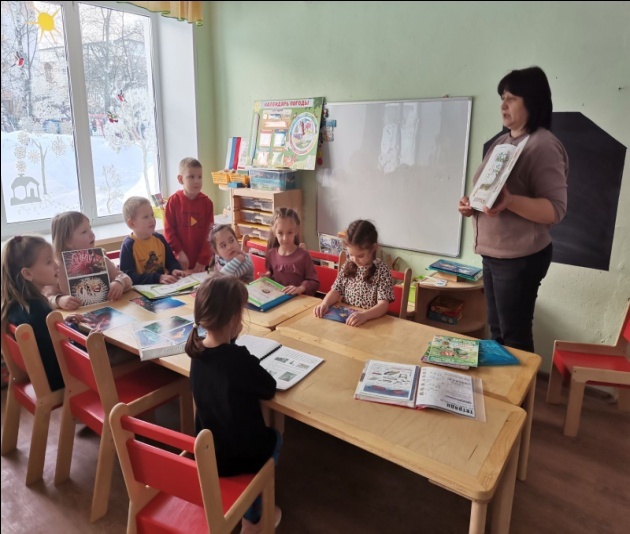 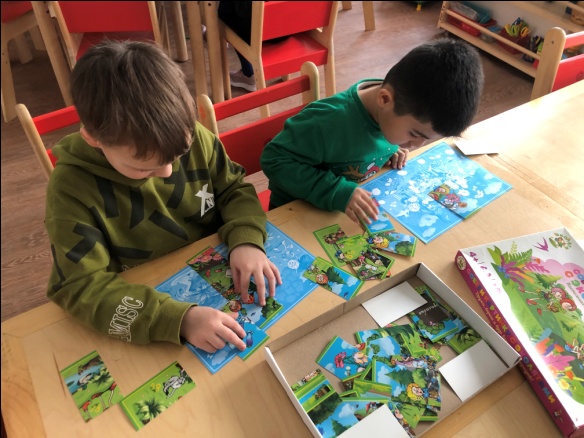 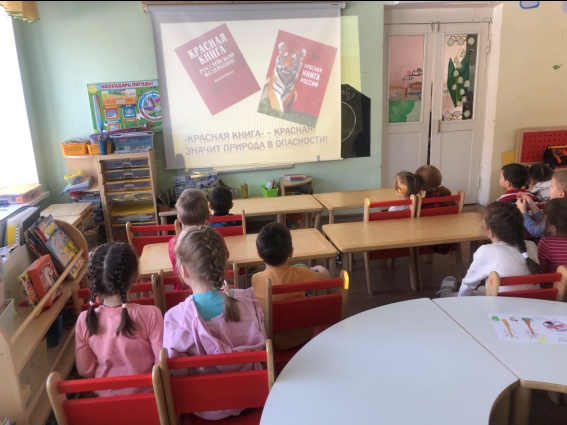 Игра 
«Собери картинку с Эколятами»
Занятие « Красная книга России» «Красная книга Нижегородской области»
Беседа
 «Ты – часть природы».
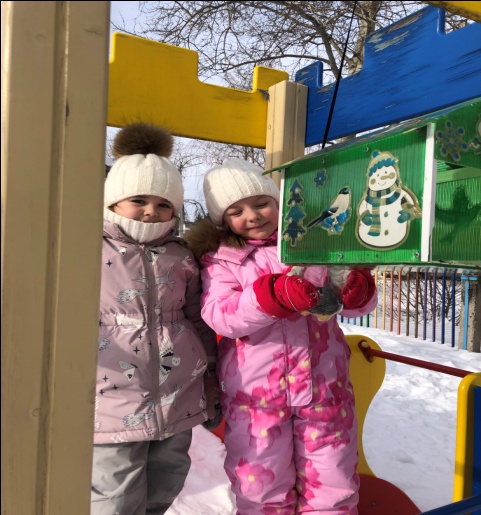 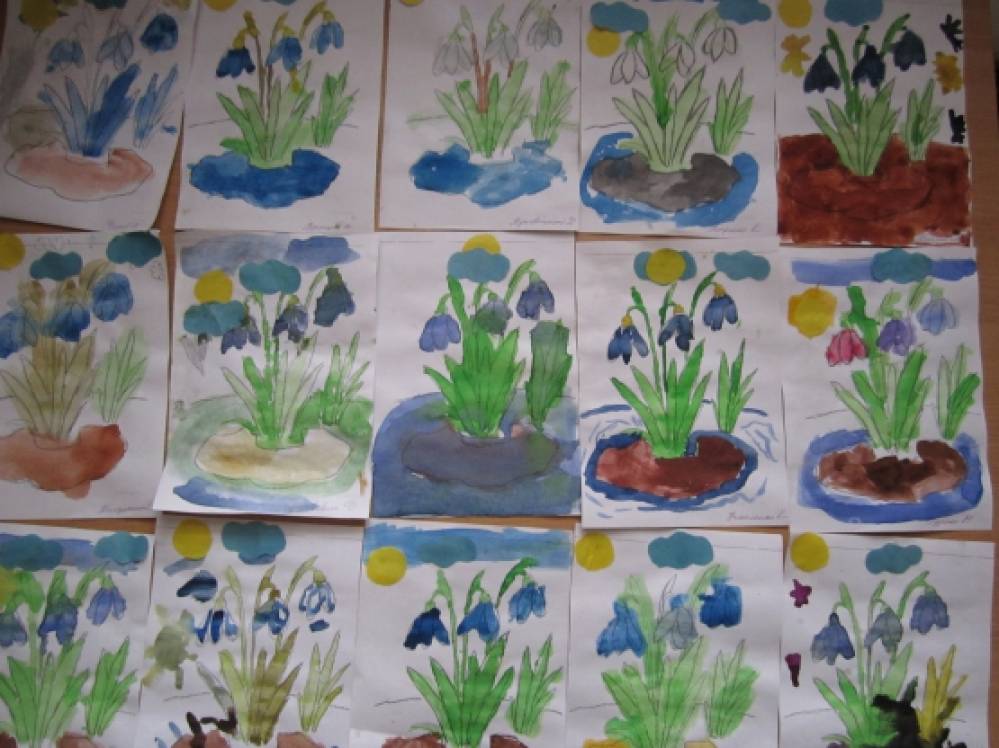 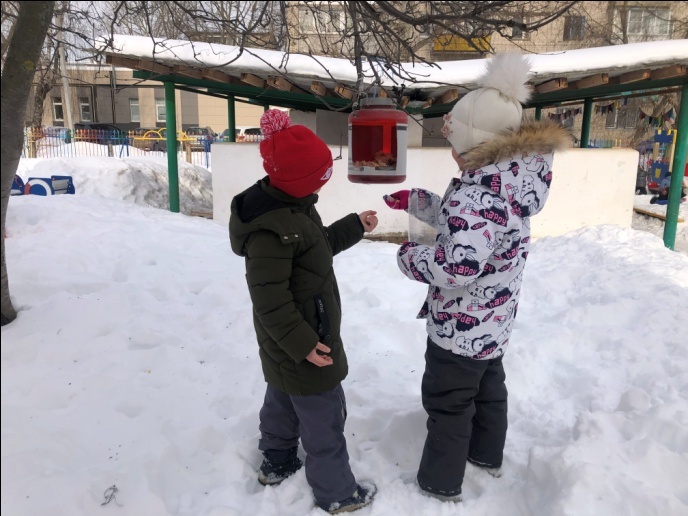 Рисование  «Первоцветы»
Ежедневная  подкормка птиц
Акция «Покормите птиц зимой!»
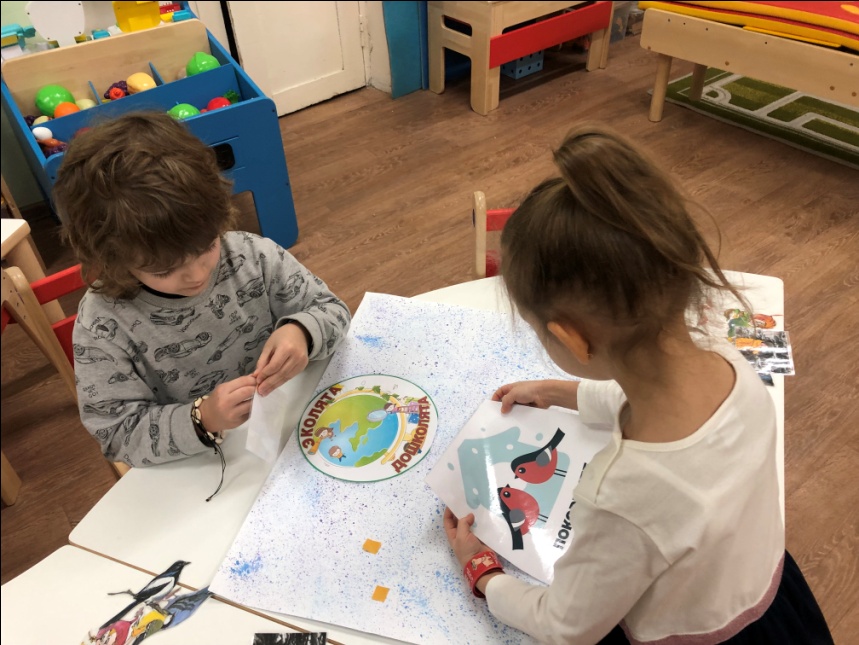 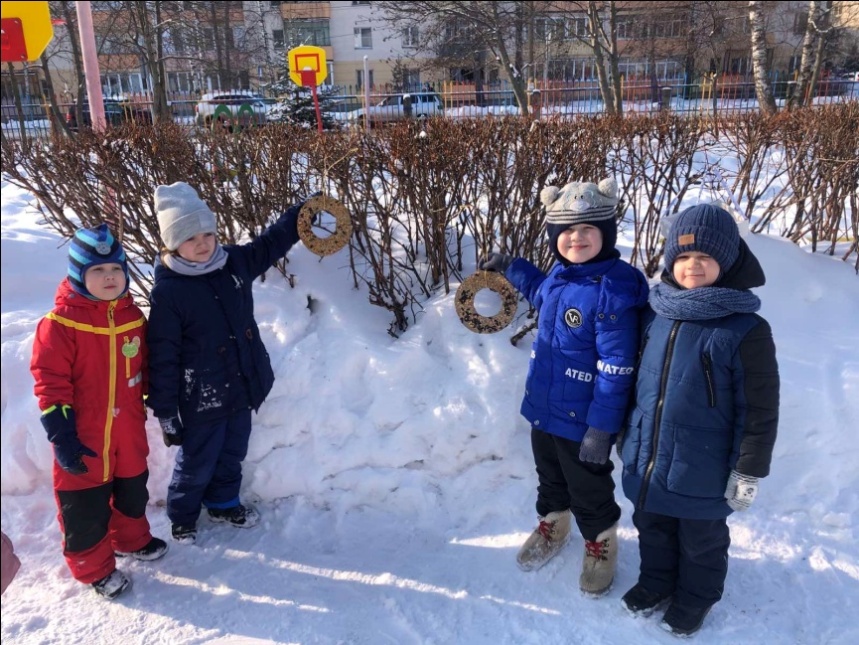 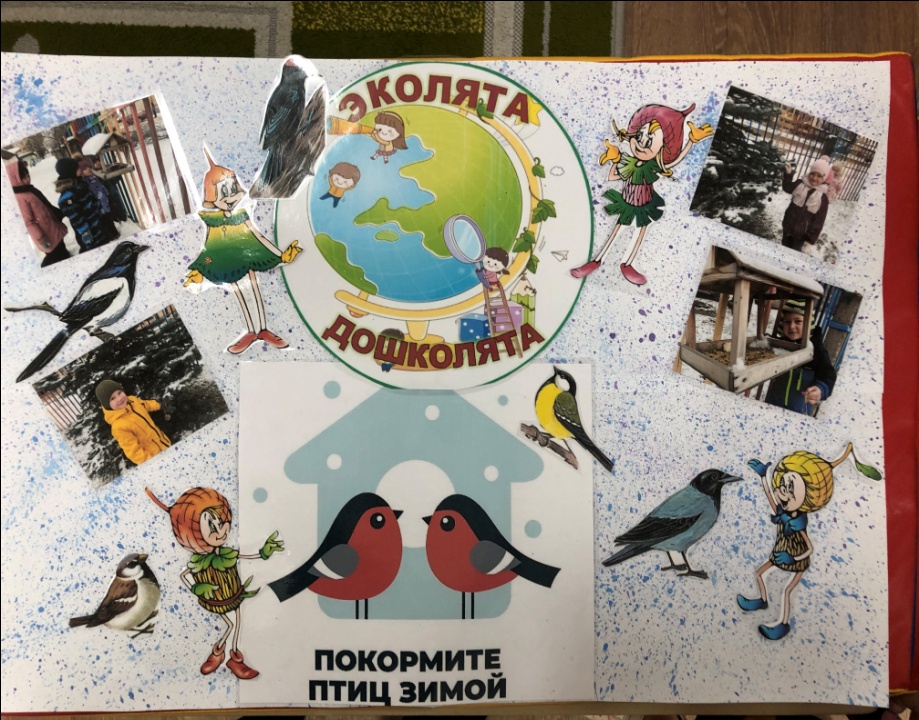 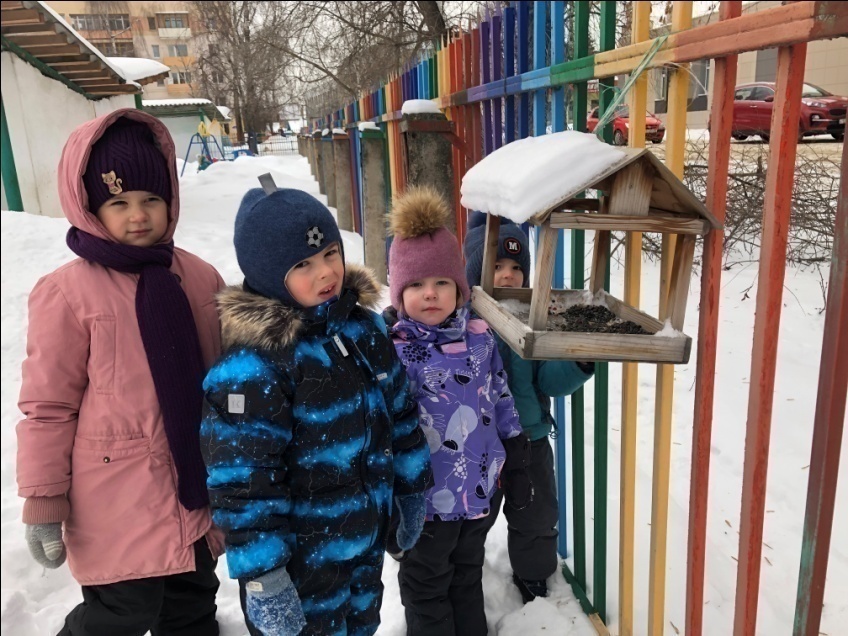 Участие в региональном конкурсе                  кормушек «Еда без вреда»
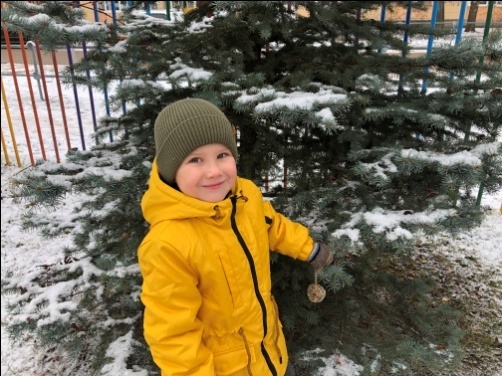 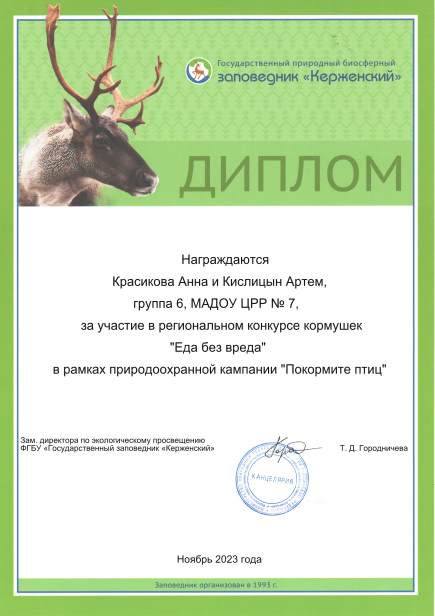 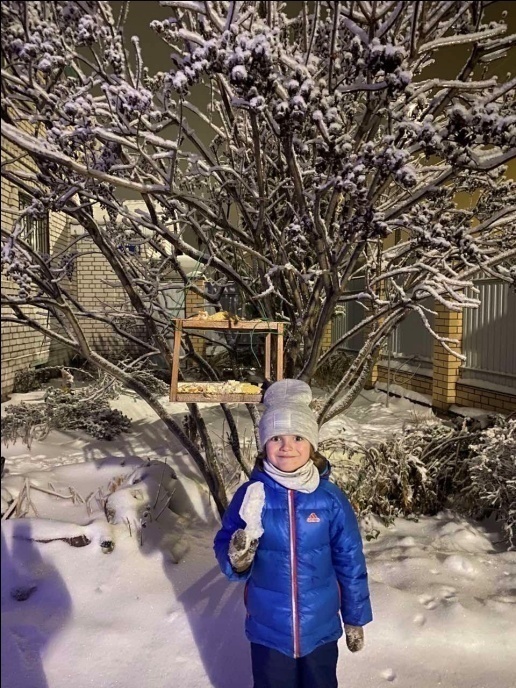 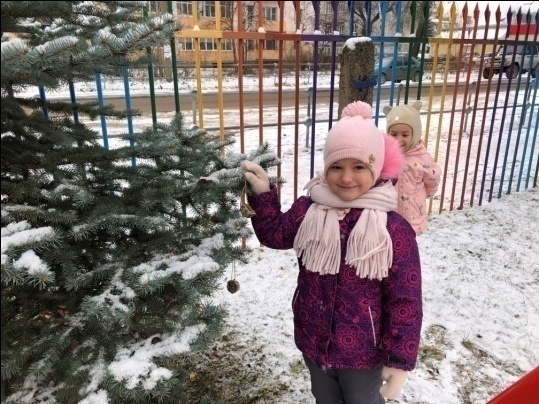 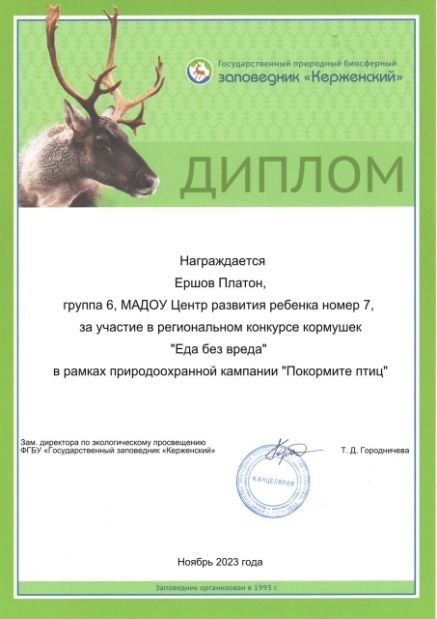 Консультации для родителей
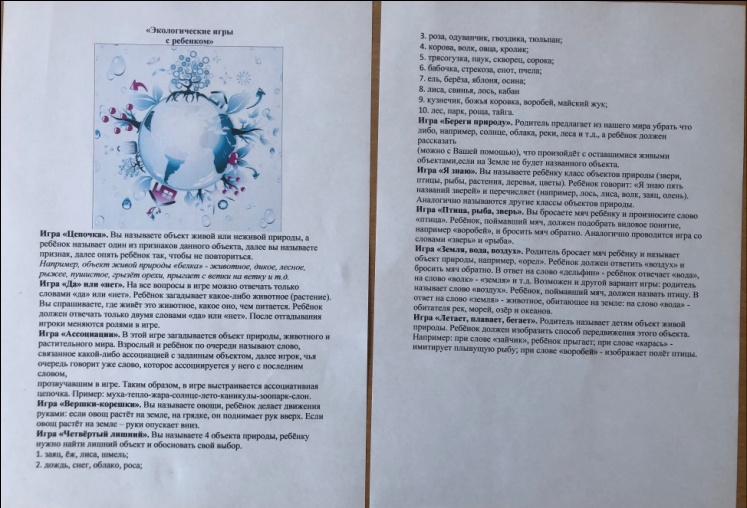 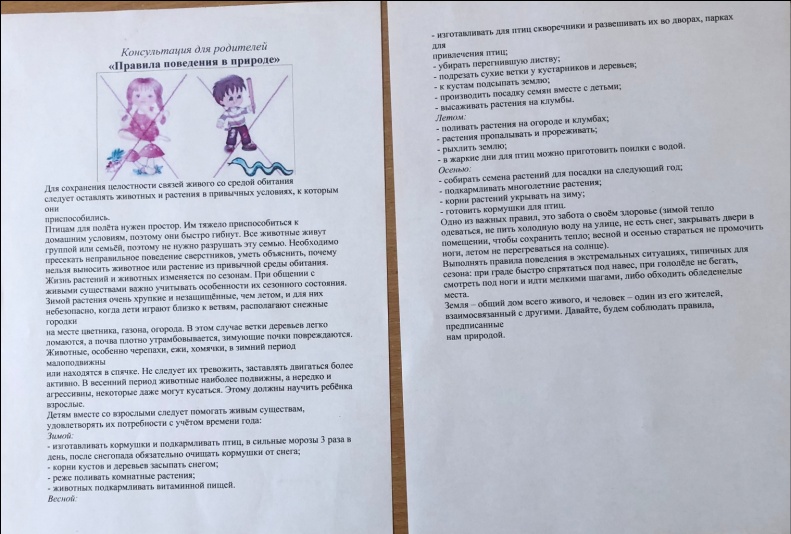 Заключительный этап:
1. Выставка детских рисунков: «Сохраним окружающий мир».
2. Оформление альбома « Жалобная книга городского округа г Бор"».
3. Викторина «Знатоки природы».
Викторина « Знатоки природы»
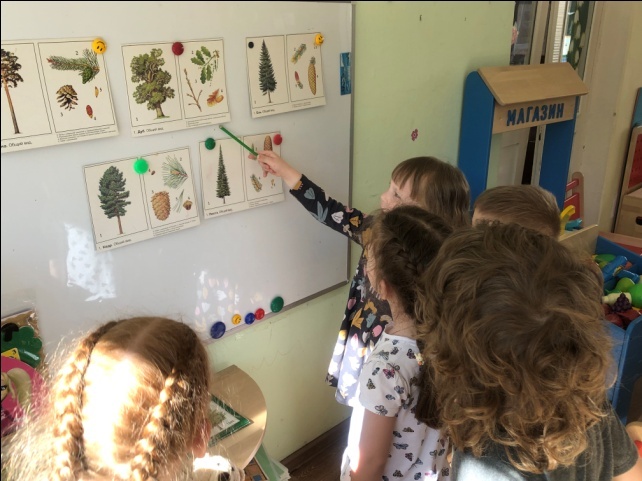 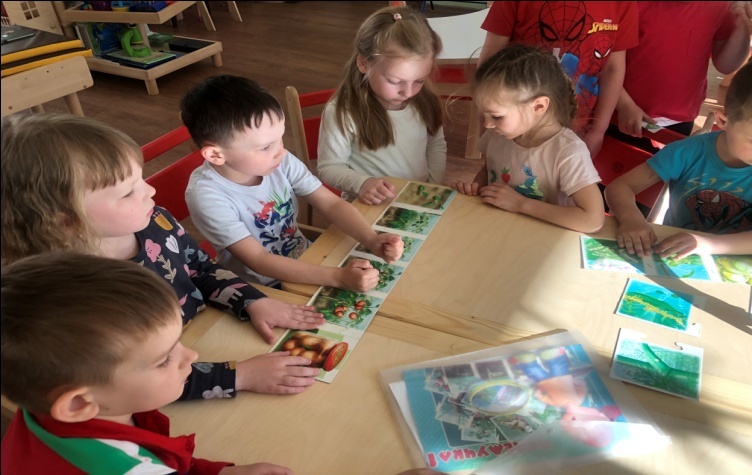 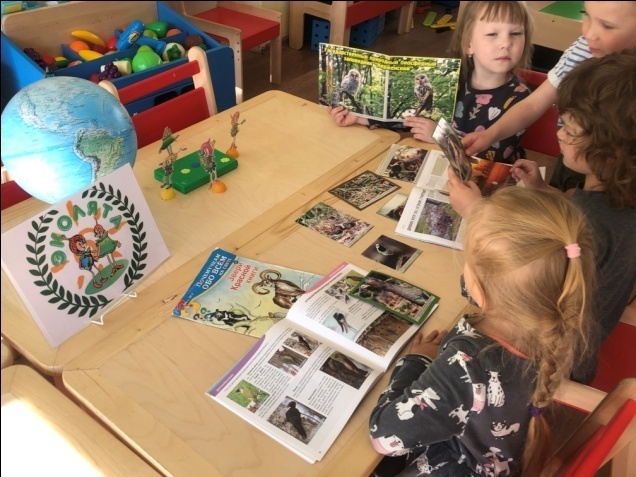 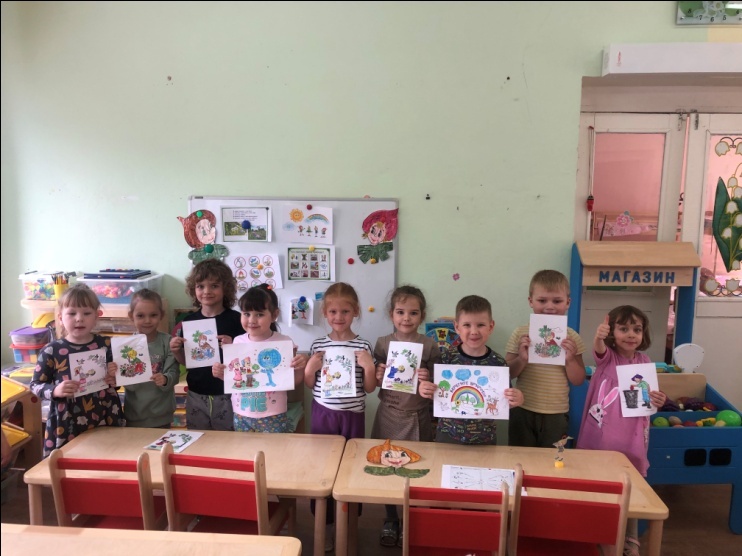 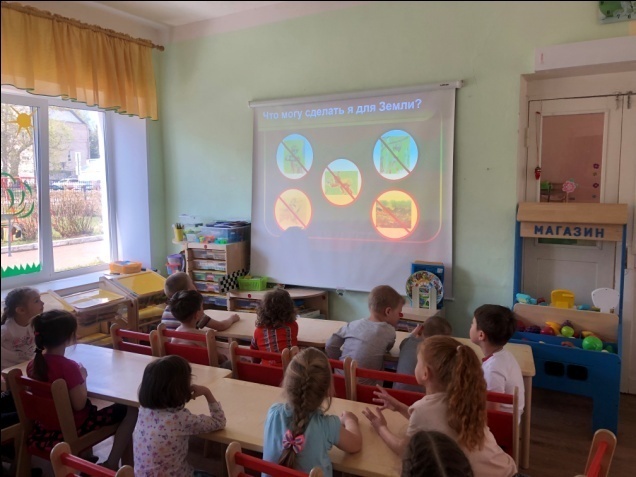 «Жалобная книга городского округа г. Бор»
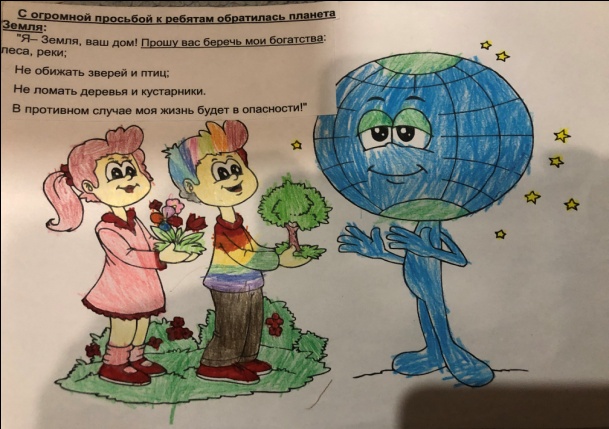 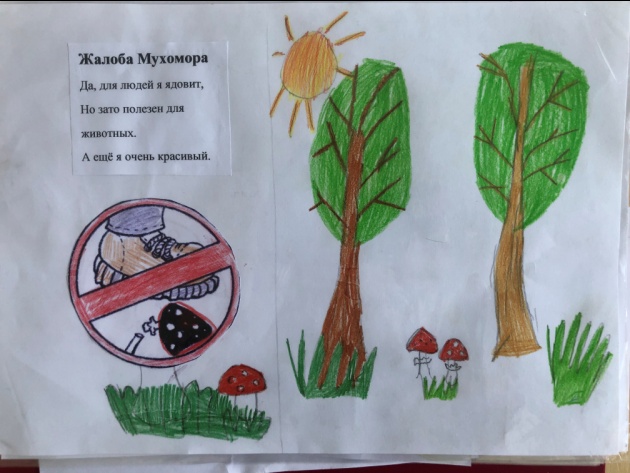 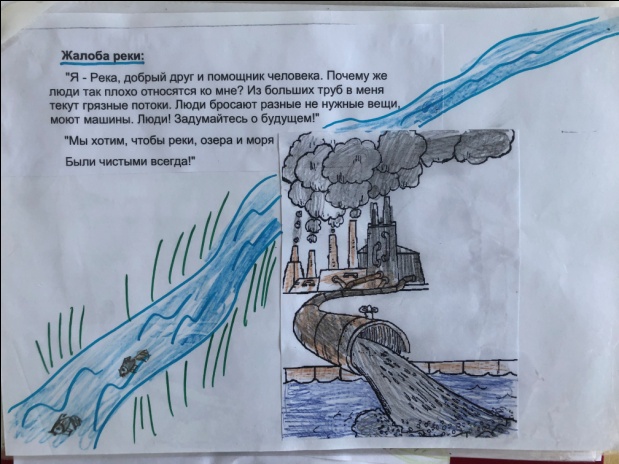 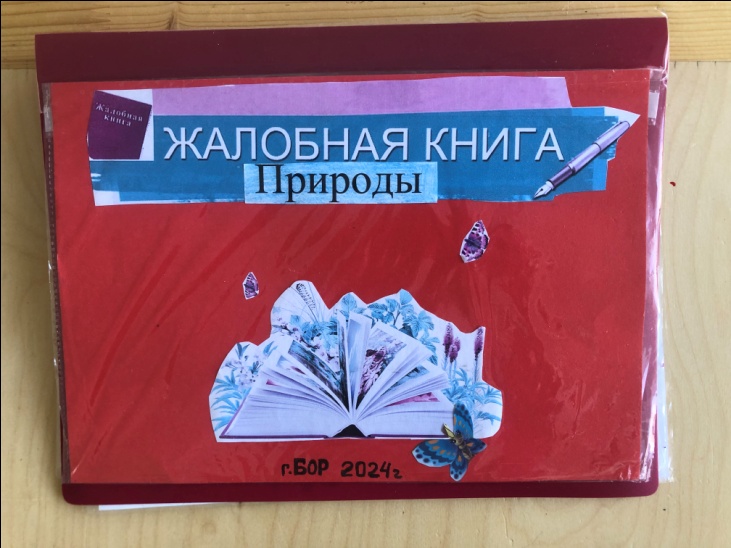 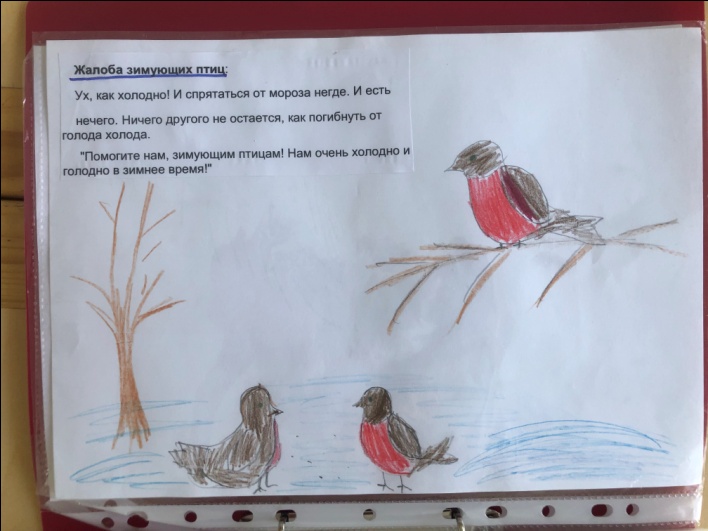 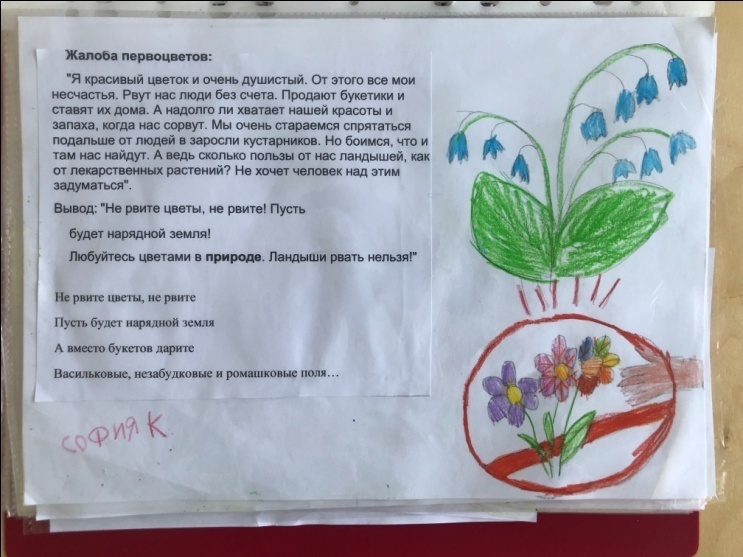 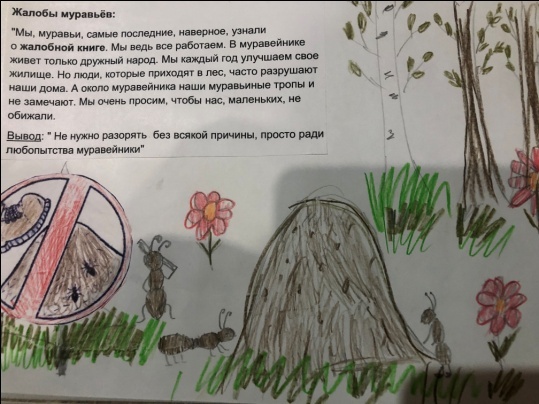 Выставка рисунков  «Сохраним окружающий мир»
Ожидаемые результаты:
Обогащение и систематизирование  знаний о представителях животного  и растительного мира Нижегородского края.
 Приобретение  знаний детей о представителях Красной книги Нижегородской области, способов их сохранения.
Возрастание  интереса к познанию окружающего мира, чувства сострадания, сопереживания.
Повышение  самостоятельности, умение работать в коллективе.
Используемая литература
Нижегородский журнал Заволжье №2 2020г Заволжье Государственный заповедник Керженский.
Птицы Керженского заповедника Нижнего Новгорода 2015г Издательство Мин природы России  Керженский заповедник отдела союза охраны птиц России экологический  центр «Дронт».
Большая энциклопедия природы Москва «АСТ-Пресс»2004.
Сергей Шустов «Птицы наших лесов и полей иллюстрированная энциклопедия о природе России ООО Издательство «Доброе слово» 2012.
 Сладков Н. Весенние радости (рассказы о природе), М., 1991.
 Сладков Н. Синичкина кладовая. М., 1988. 
 Николаева С.Н. Юный эколог: парциальная программа для детей 3-7 лет «Мозаика-Синтез», 2016 г.
Интернет ресурсы.
МАДОУ детский сад № 7                  Телефон: 8(83159)2-55-91                 Эл. почта: shhes@yandex.ru                       Сайт: crr7bor.ru                 городской округ город Бор                               2024 год